Literary Devices Terms 1-20
English 10H
Allegory
A story in which the characters or settings represent an abstract idea

For example, in Plato’s The Republic, he uses the allegory of a cave to explain the limiting nature of one’s environment when seeking new knowledge.
Another example would be in Bunyan’s  Pilgrim’s Progress. The protagonist is not only named Christian, but is also representative of the “Christian” individual.
Allegory
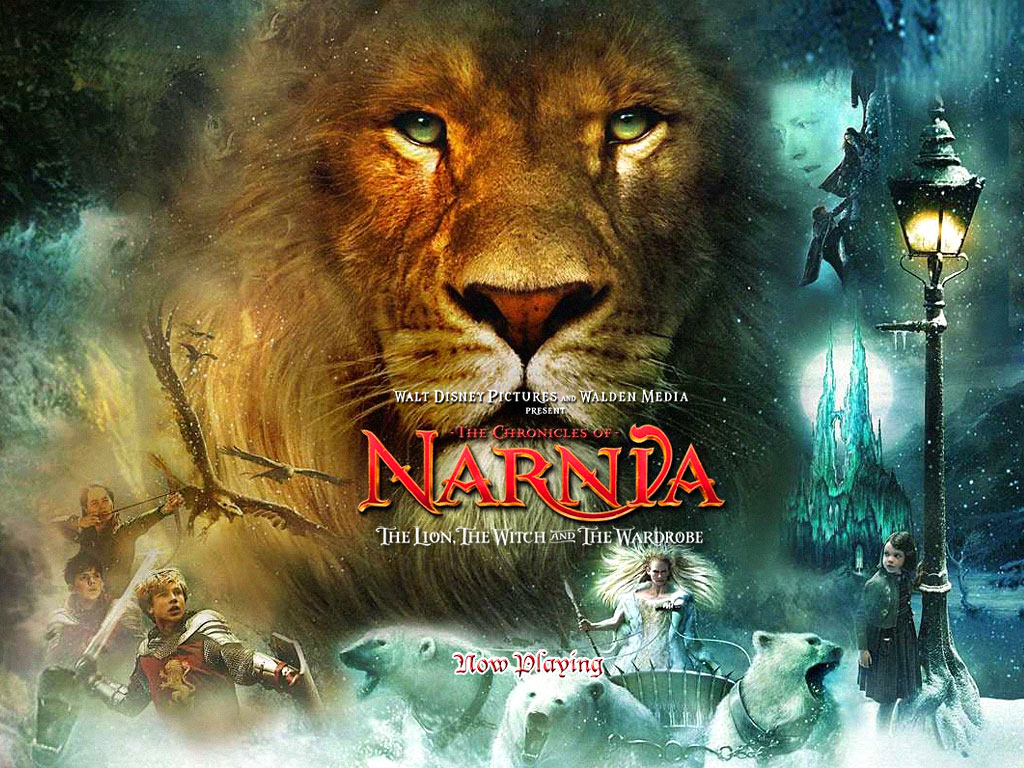 Alliteration
The repetition of consonant sounds at the beginning of words

Chance could conquer the curious criticism continually.
Alliteration
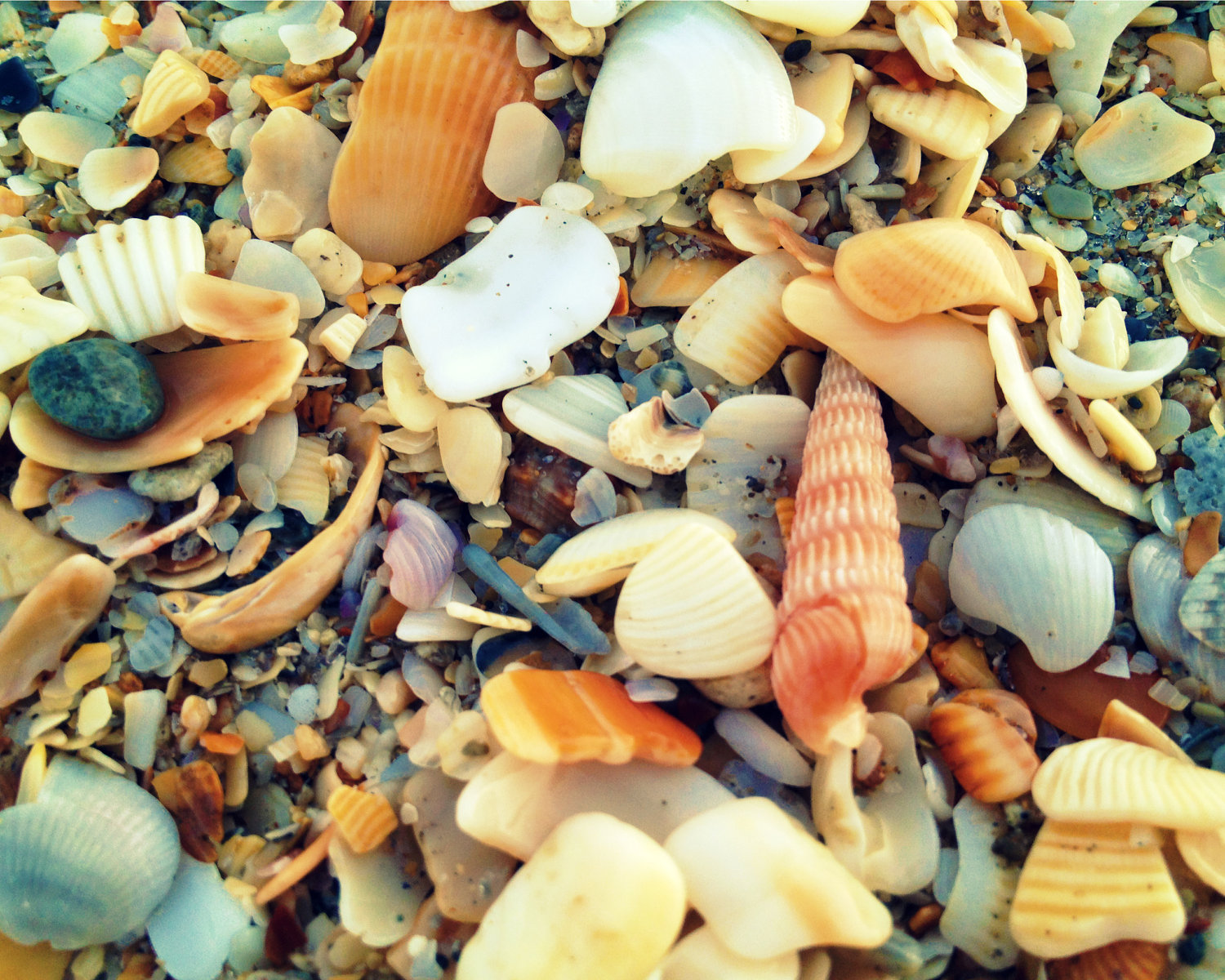 Assonance
The repetition of vowel sounds

Do you like blue stew or rather do you misconstrue the hue for the taste?
Assonance
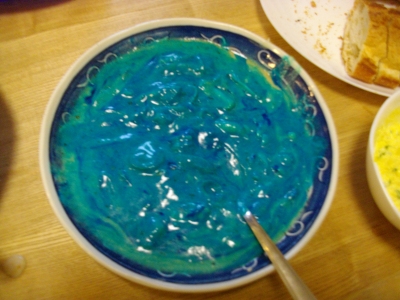 Allusion
A reference to a well-known, literary, historical, or mythological person or event

In The Odyssey, Odysseus alludes to Athena by calling her the grey-eyed goddess.
Allusion
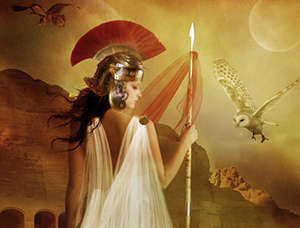 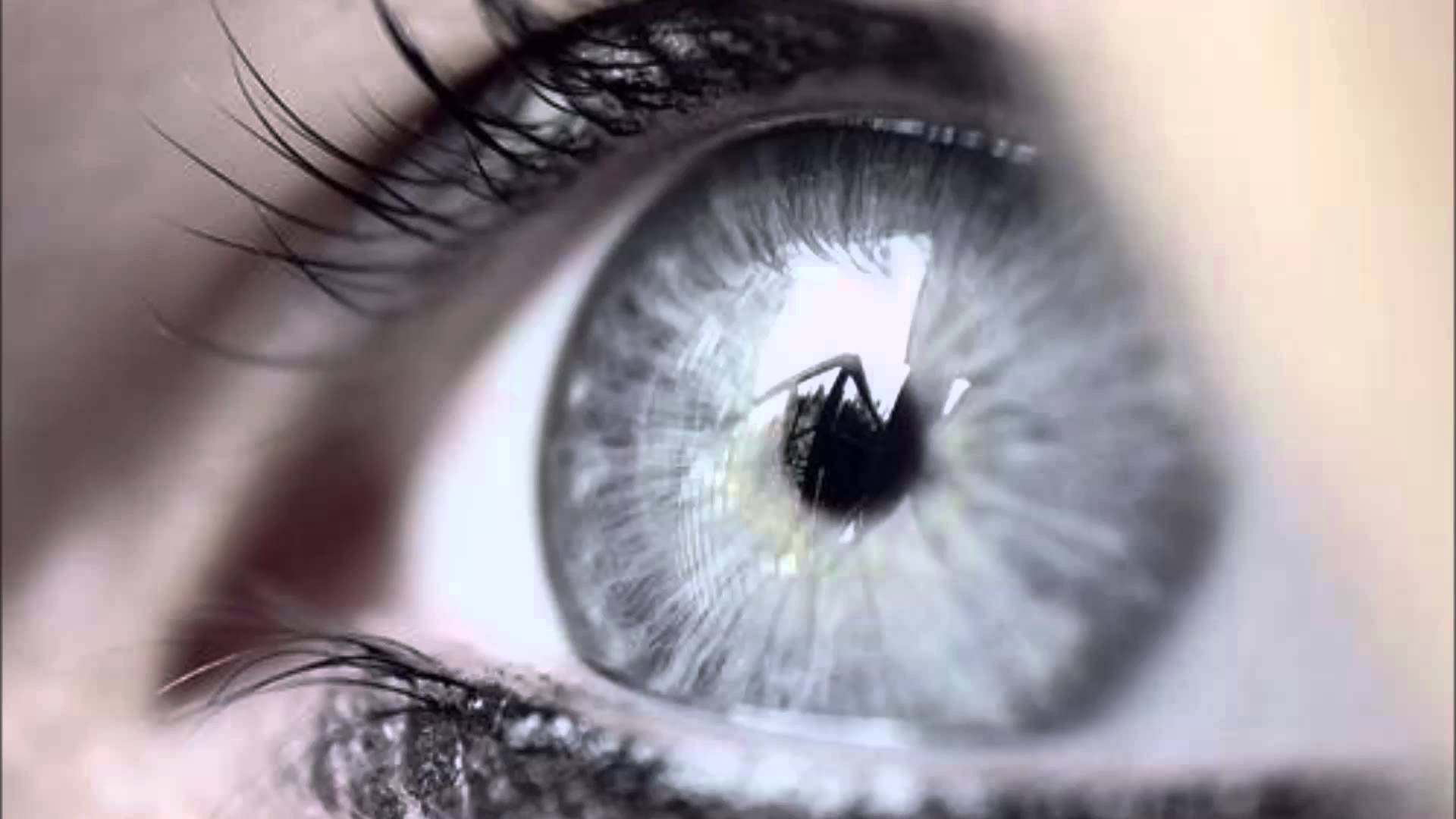 Atmosphere
The emotional mood created by the text

“The Scarlet Ibis” by James Hurst created a somber and melancholy emotional mood.
Or Kindred created a depressing mood when Dana learns that Alice hung herself.
Atmosphere
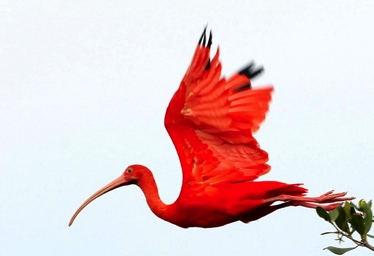 Apostrophe
Used when speaking to someone dead, imaginary, or not present as if they will respond

When Simon and Garfunkel sing “Hello darkness, my old friend, I’ve come to talk to you again,” the darkness is imaginary. When Juliet calls out to Romeo without knowing that he is there, an apostrophe is being used.
Apostrophe
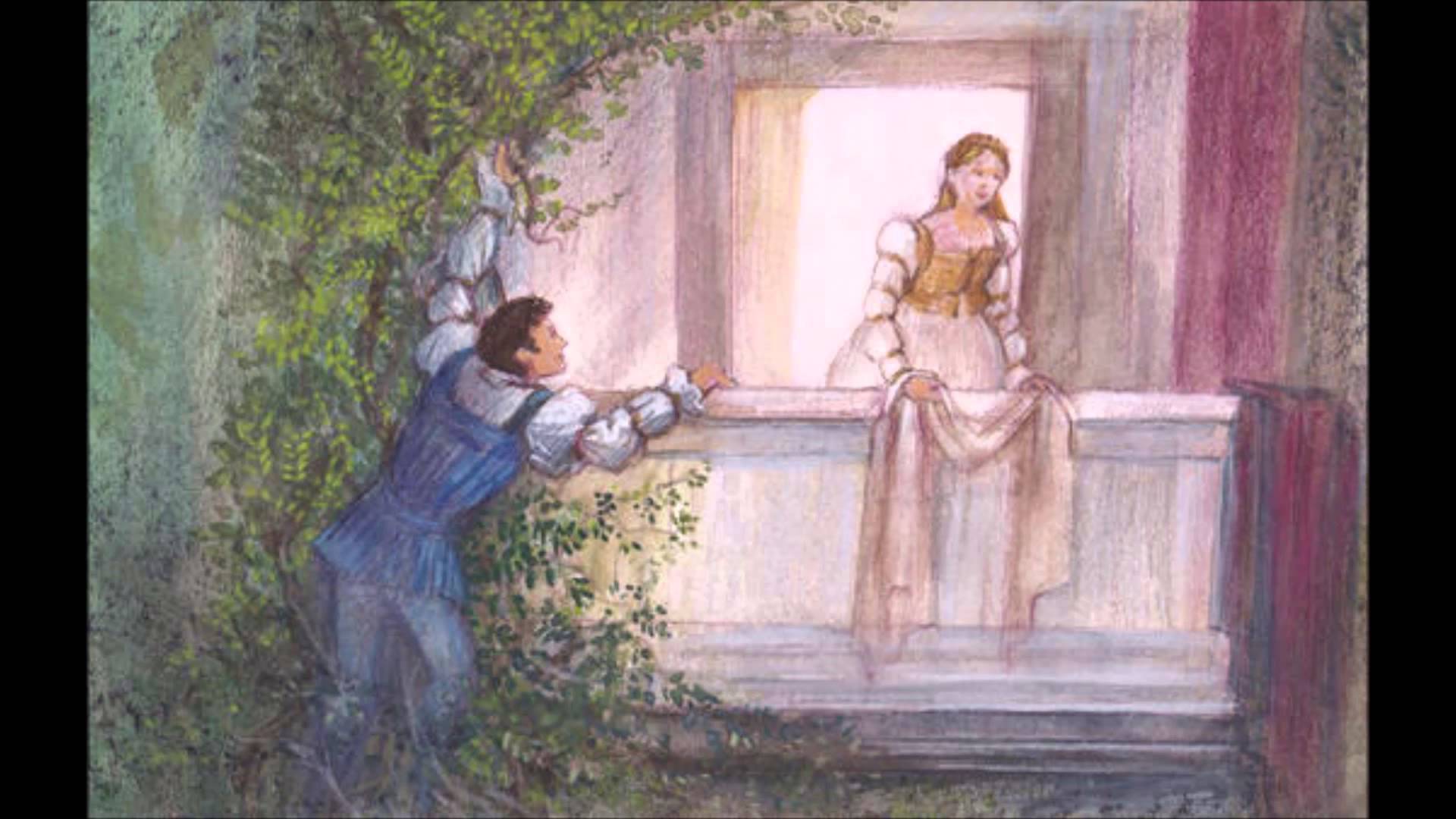 Ballad
A poem that is meant to be sung

For example, “The Ballad of John and Yoko.” It was a poem that The Beatles turned into a song.
Ballad
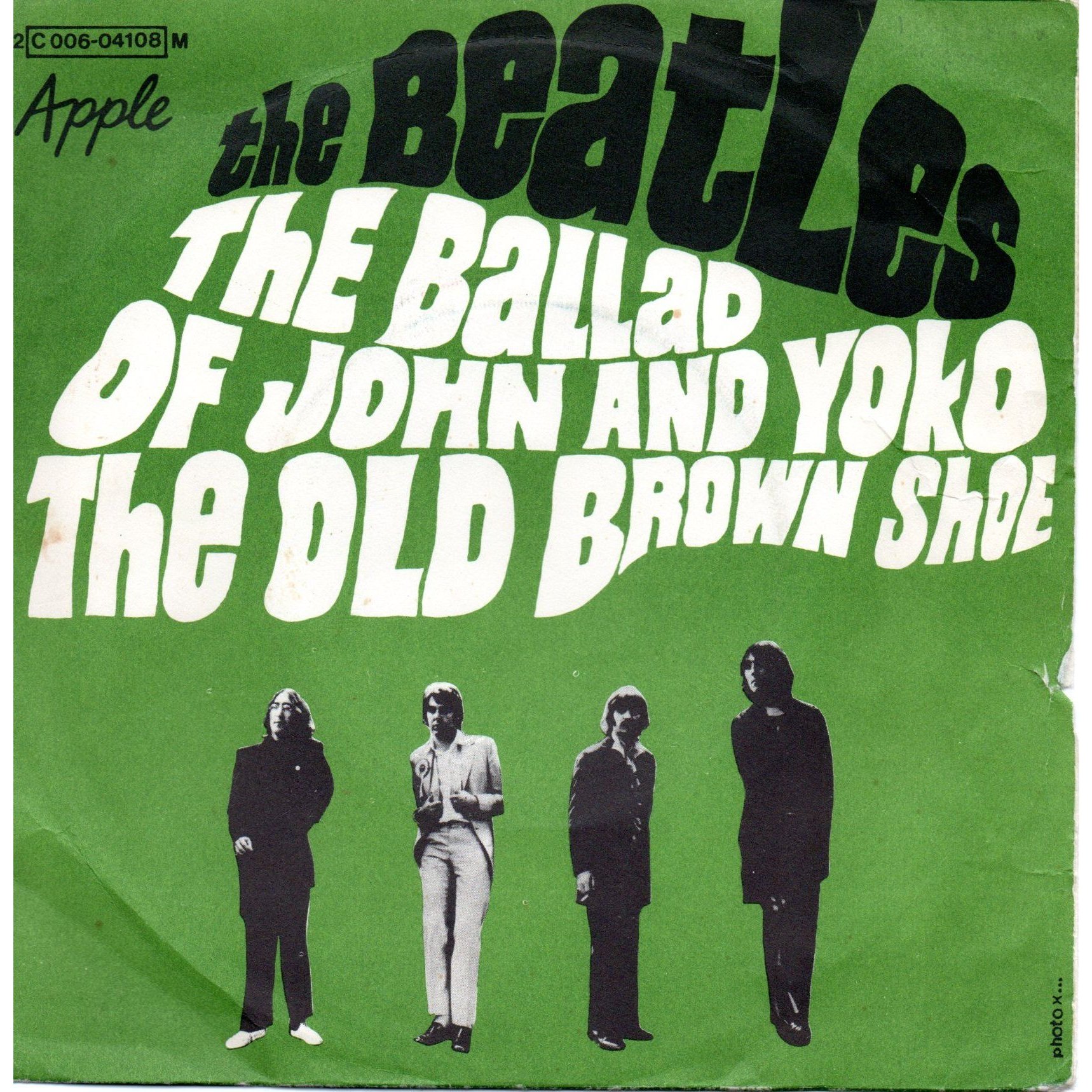 Blank Verse
A poetic form that involves the implementation of unrhymed iambic pentameter

For example, when Shakespeare stops rhyming in A Mid-Summer Night’s Dream, he uses blank verse to emphasize the disorganization of the situation.
Blank Verse
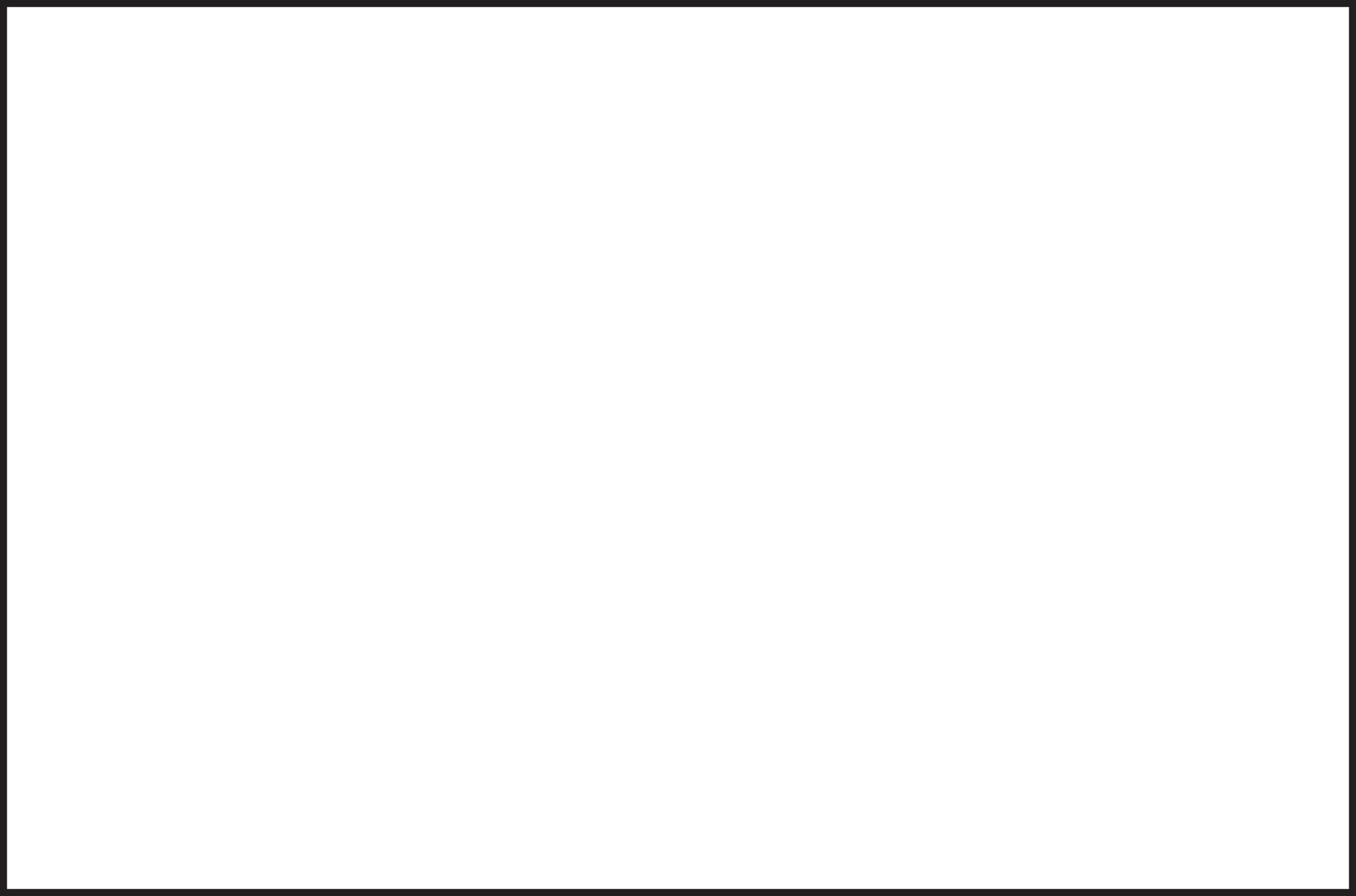 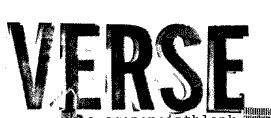 Cacophony
Loud, harsh, or disagreeable sounds

For example, in “Jabberwocky,” the first few lines do not flow when reading: “Twas brillig and the slithy toves / Did gyre and gimble in the wabe”
Cacophony
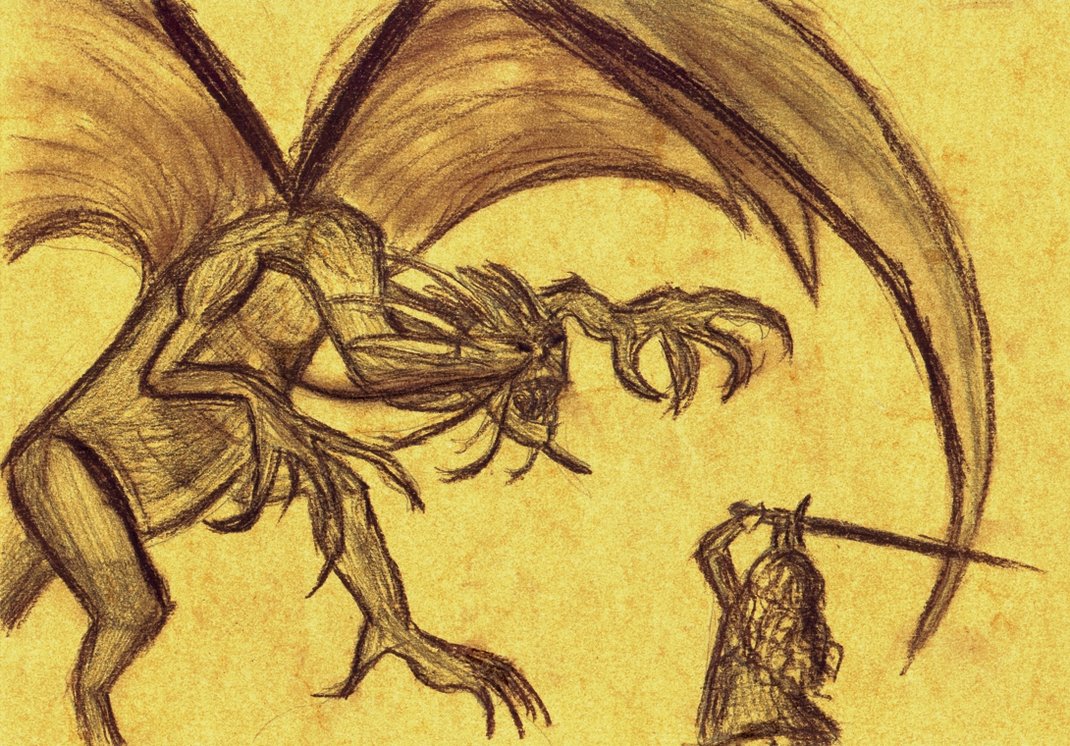 Caesura
An intentional pause in a line

For example:
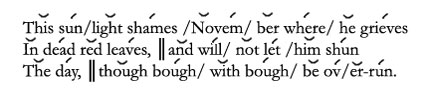 Caesura
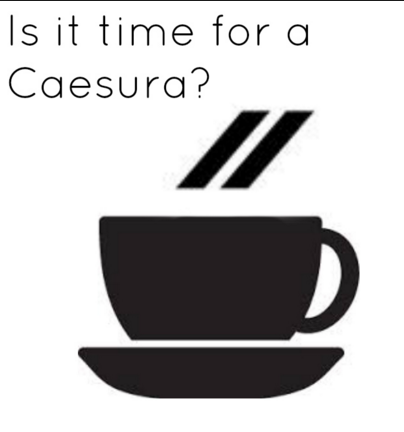 Colloquial Language
Informal or conversational language


For example, slang terminology: “That’s petty” or “Whatcha wanna do?” “I dunno.”
Colloquial Language
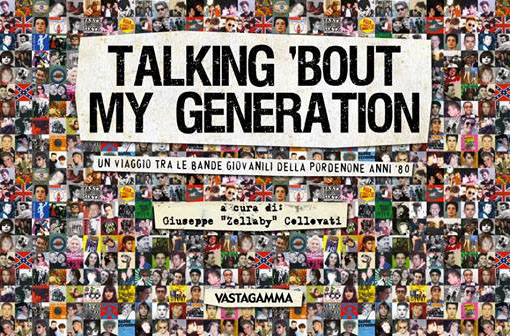 Consonance
The repetition of consonant sounds in the middle or at the end of words

I heard the pitter patter of raindrops falling on the roof.
Why is he so bent on getting the rent?
Consonance
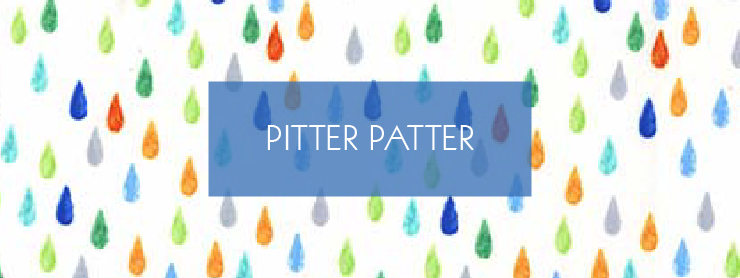 Connotation
The social implications encompassing a word (society’s definition of a word)


For example: Redskins, Gringos, Curse Words, Hoosiers, etc.
Connotation
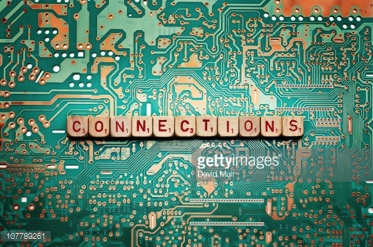 Couplet
Two successive lines that rhyme

For example, in William Shakespeare’s “Sonnet 18,” the last two lines are: “So long as men can breathe and eyes can see / So long lives this and this gives life to thee.”
Couplet
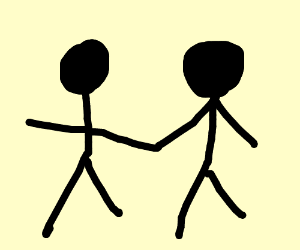 Denotation
The actual (“dictionary”) definition of a word

For example, “petty” really means insignificant or miniscule… but many people use it in the wrong context... all the time at New Albany High School…
Denotation
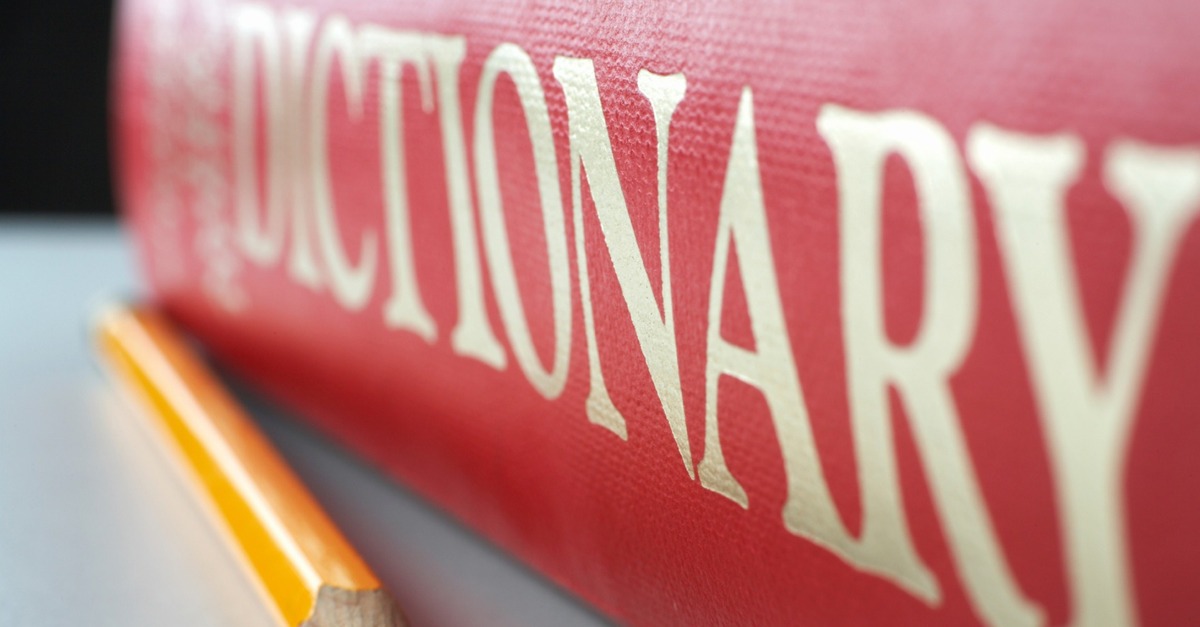 Diction
The writer or speaker’s choice of words

For example, Zora Neale Hurston uses a Southern dialect in her short story “Sweat.”
Diction
The writer or speaker’s choice of words
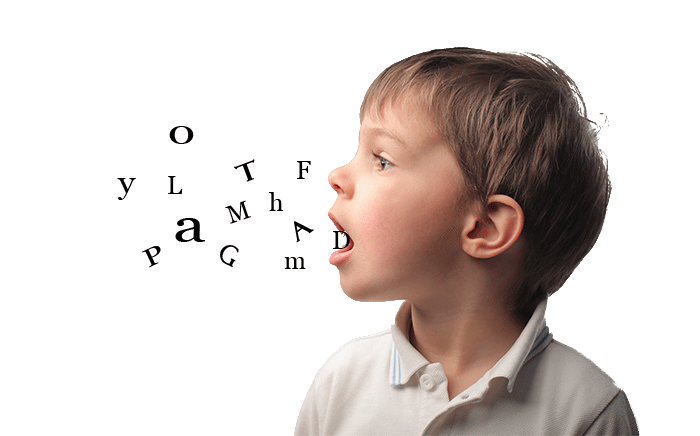 Elegy
A sad or mournful poem for the dead


An example would be: “O Captain! My Captain” by Walt Whitman would be an example of an elegy.
Elegy
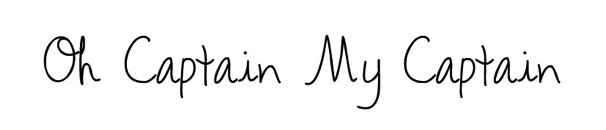 End Rhyme
When two or more lines end in rhyme


Here we go again- the same flirt with the essence of “we”
The same question that begs- begs- who is “he.”
The redundant explanation of what we could once “be.”
All seems mundane and faded out, you see?
So announce it to the world and write out the decree.
It is not until you are alone that you realize the tragedy of free.
It creeps up on you like degrees or the rings of the trunk of a tree.
And crashes down- forgotten- like a storm of debris.
End Rhyme
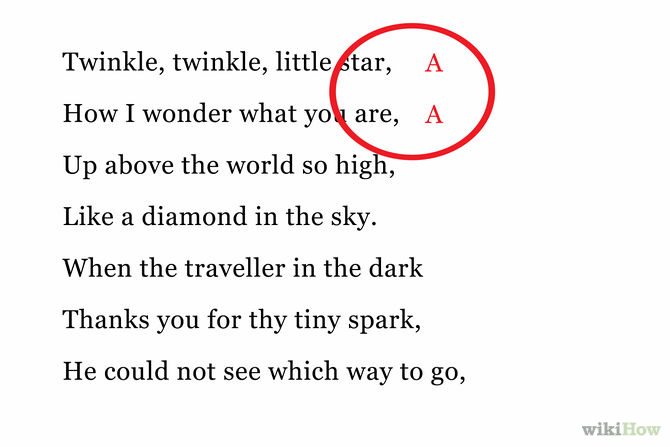 Enjambment
The intentional break in a line for emphasis or to make a point. This occurs when one moves from line to line without using punctuation.


An example of enjambment: 
It is like writing the line
Without ever having to live
It’s routine linear vibe.
Enjambment
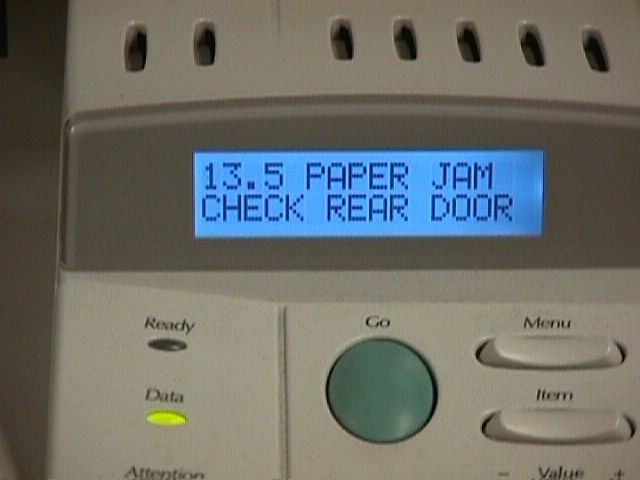 Epiphany
A great moment of insight

Planck’s Theory of Photoelectric Effect.
Epiphany
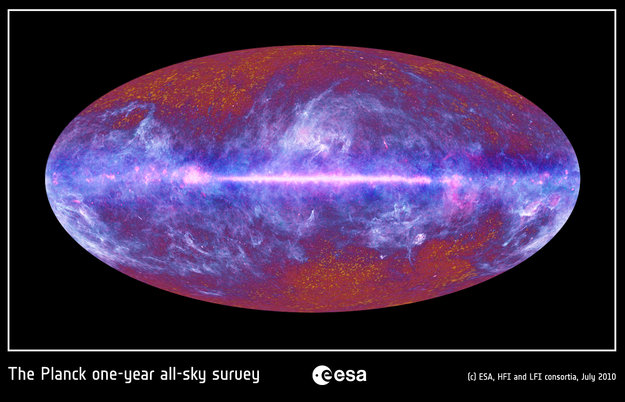